Word Work
Message de la semaine du 4 mai au 8 mai 2020 
Answers are on the slide following each question.
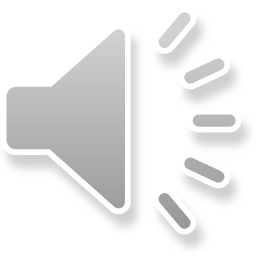 Trouves les sons  ouille, ail, aille, euil, euille, eil, eille, ill
Il pleut, il mouille, c’est la fête de la grenouille.  Ella a pris son taille-crayon et a taillé son crayon.  Puis, elle a écrit une merveilleuse histoire sur une feuille de brouillon.  
Elle avait sommeil, donc elle est partie se coucher.  À son réveil, elle a vu une abeille poursuivre une corneille vers le soleil brillant.  
La fin
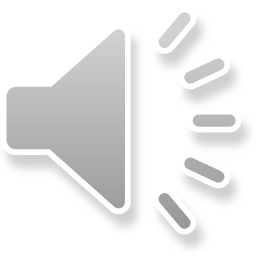 Trouves les sons  ouille, ail, aille, euil, euille, eil, eille, ill
Il pleut, il mouille, c’est la fête de la grenouille.  Ella a pris son taille-crayon et a taillé son crayon.  Puis, elle a écrit une merveilleuse histoire sur une feuille de brouillon.  
Elle avait sommeil, donc elle est partie se coucher.  À son réveil, elle a vu une abeille poursuivre une corneille vers le soleil brillant.  
La fin
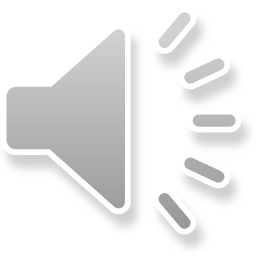 Les rimes (rhymes)Mots qui se terminent avec le son é
Dans le message de la semaine, trouve des mots qui riment avec le mot passé.

(In the message, find words that rhyme with passé.)
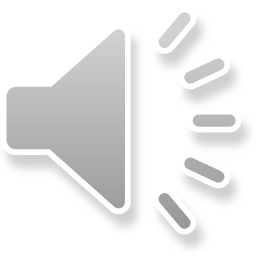 Bonjour les amis, 
J’espère que vous avez passé une belle fin de semaine. 
Hier, je suis allée marcher sur le sentier près de l’école intermédiaire.  C’était très amusant.  J’ai vu des canards qui nageaient dans la rivière.  
Madame Ravn est allée faire de la bicyclette avec ces enfants.  Ils ont vu une grande ligne de personnes qui attendaient pour rentrer au Dollarama.  
Madame DeWinter est allée faire des courses avec son mari.  Elle a vu des amis au magasin.  
Et toi, qu’est-ce que tu as fait en fin de semaine?
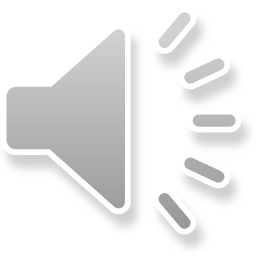 Au revoir les copains!
https://www.youtube.com/watch?v=MjxRf0pJaAg